Способы и методы повышения мотивации
Венгренюк Д.А. учитель англ.яз., МБОУ СОШ N16
Крокодил
Интернет
ресурсы
Адаптация к современ-ности
Ученик-
ученик
Обучающие SHORT’сы
Mind Map
Анкета
Возможность подработать
Совместные проекты
Чек-листы
Организация досуга
Бытовые ситуации
Ученик-ученик
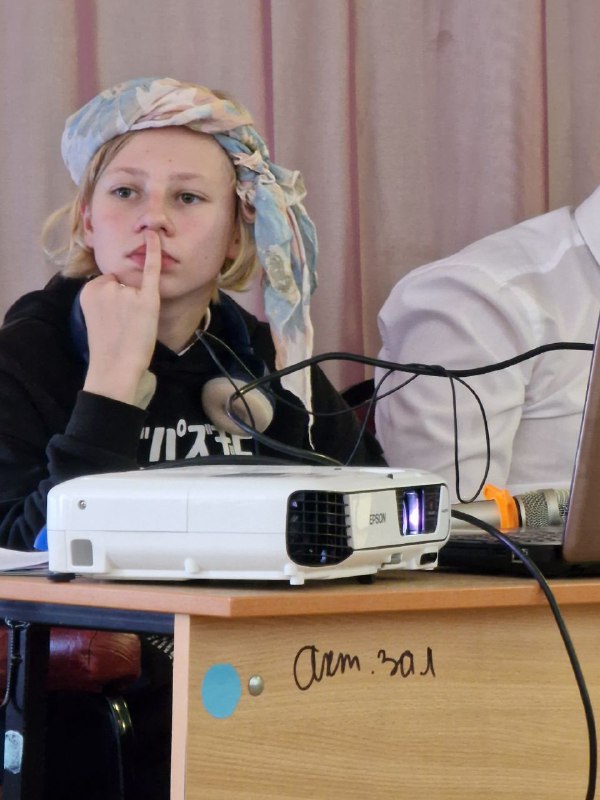 Проверяют работы друг друга.
Выступают в роли учителя. (Например: Как бы вы объяснили эту тему?)
Выступают в роли методиста. (Какие бы упражнения вы бы придумали?)
Ученик-
ученик
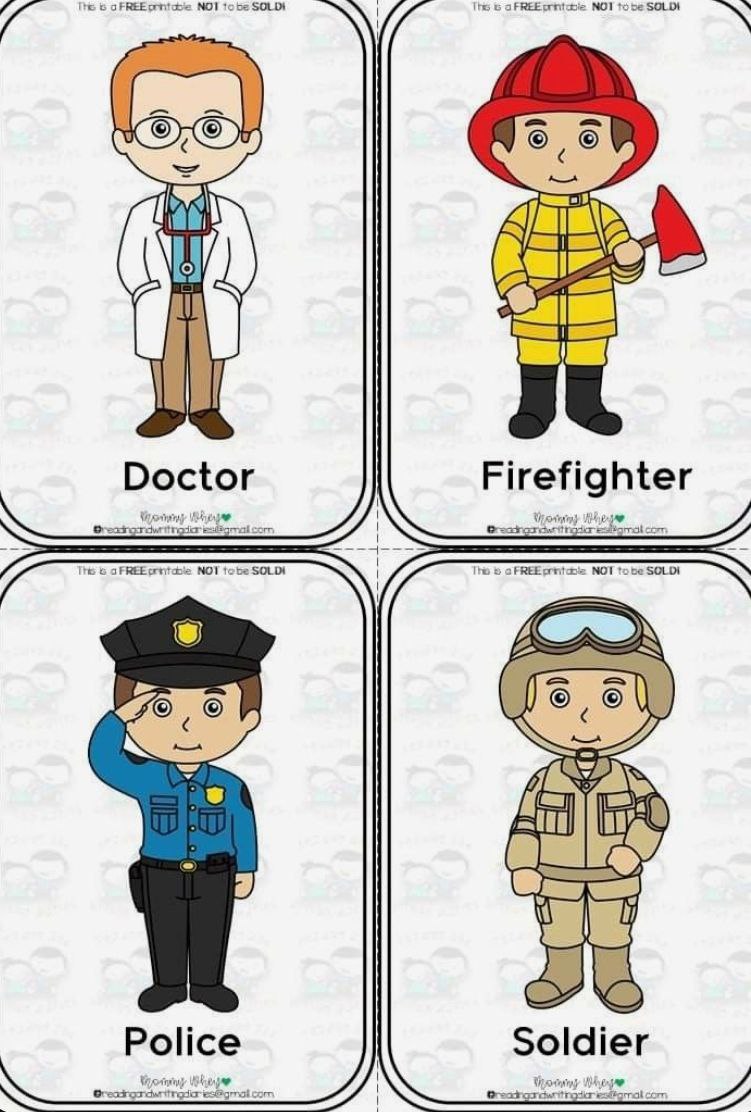 Крокодил.
Возможность выучить/закрепить новую лексику.
Поощрение в виде «сертификатов» 
	(Освобождение от домашки.
	Убрать «2»
	+ 1 балл к работе
	Сдать на следующий урок. и т.д.)
Интернет-ресурсы.
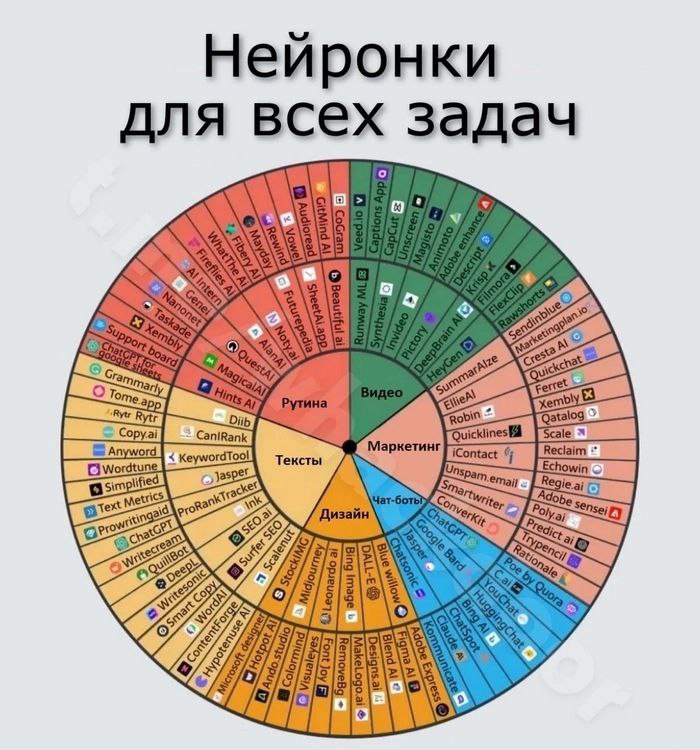 Использование на уроках сайтов. (популярных зарубежных), использование ИИ (копирайтерство, создание изображений и схем).
+ выбор достоверного источника.
Изучение возможностей браузера и расширений на телефоне (как перевести сайт, как включить автоматические субтитры в браузере и т.д.)
Адаптация к современности.
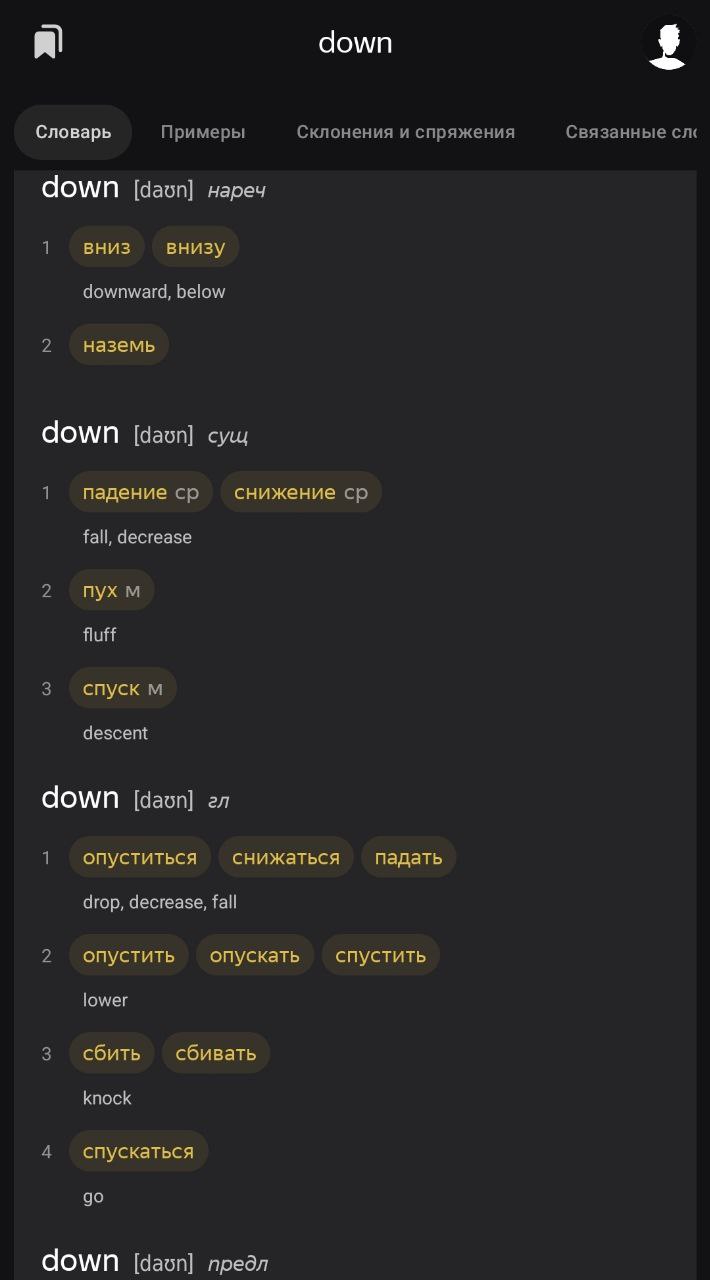 Новые технологии развиваются достаточно быстро и очень сложно уследить за всеми возможностями их использования.
Использование словарей (не переводчиков)
Правильное использование переводчиков (т.е. не по единственному значению)
Работа с переводами по фото
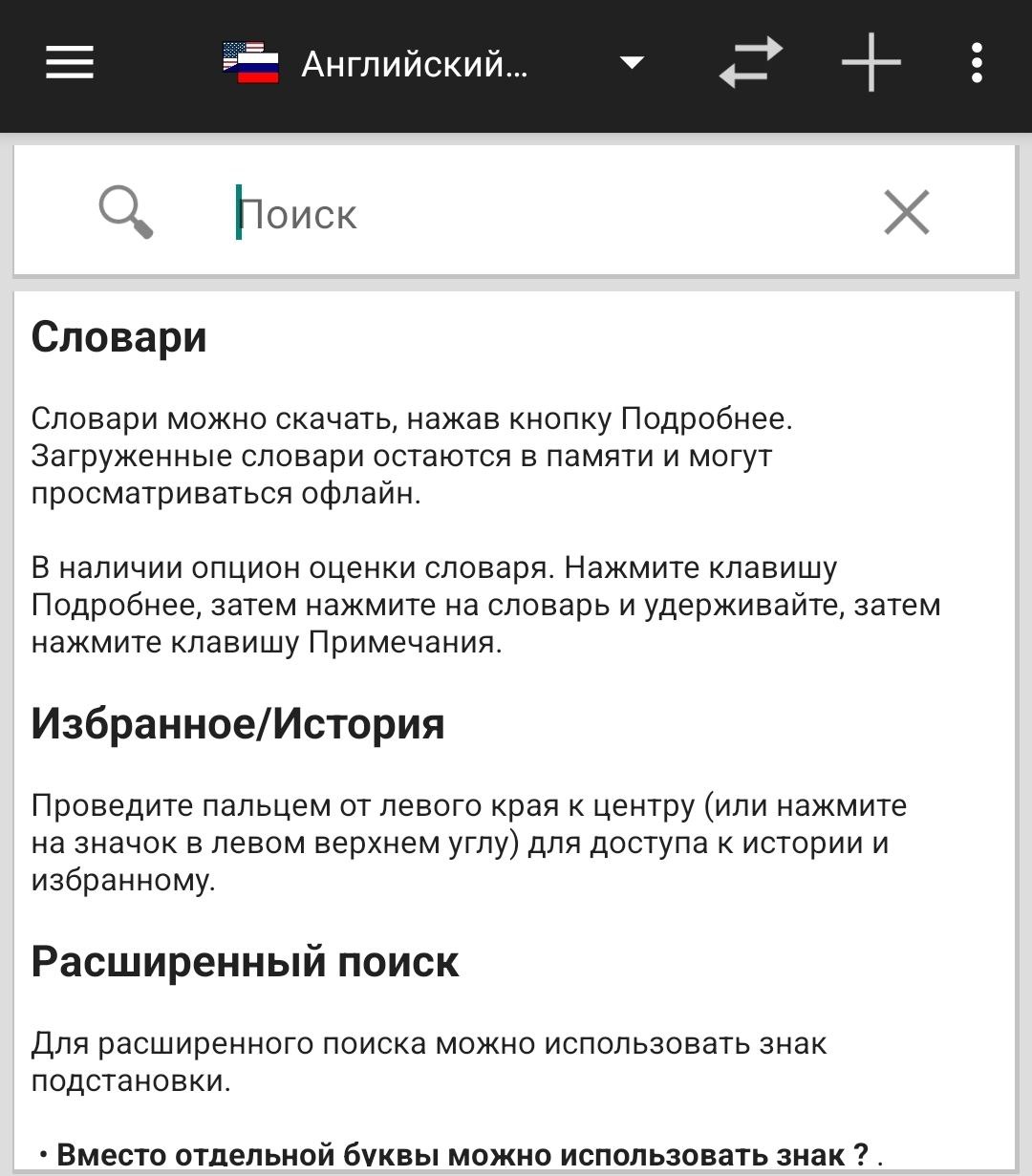 Mind Map
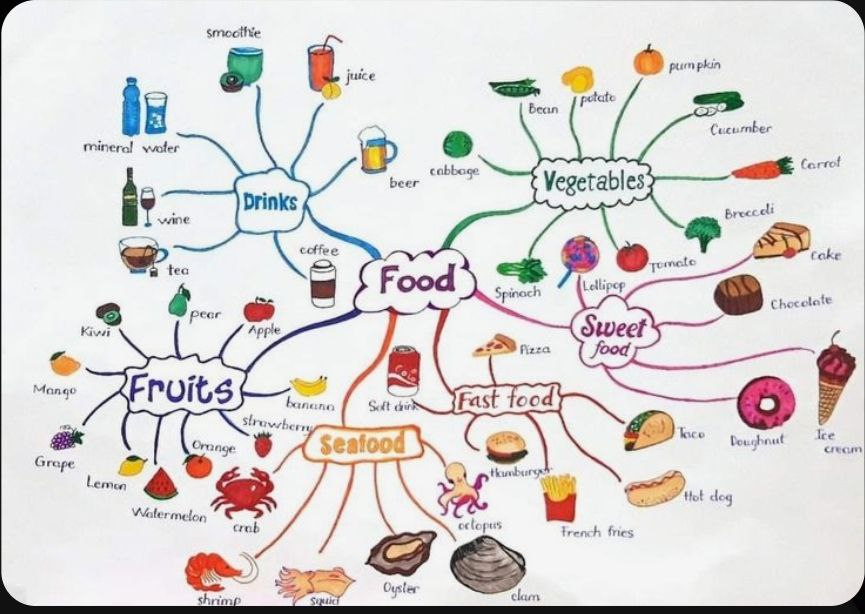 Ассоциативная карта- визуализация и структуризация информации.
Закрепить лексику 
Визуализировать тему 
Подключить креативность 
Отвлечь от монотонный записи лексики «в столбик»
Анкета (создание «доски» по теме)
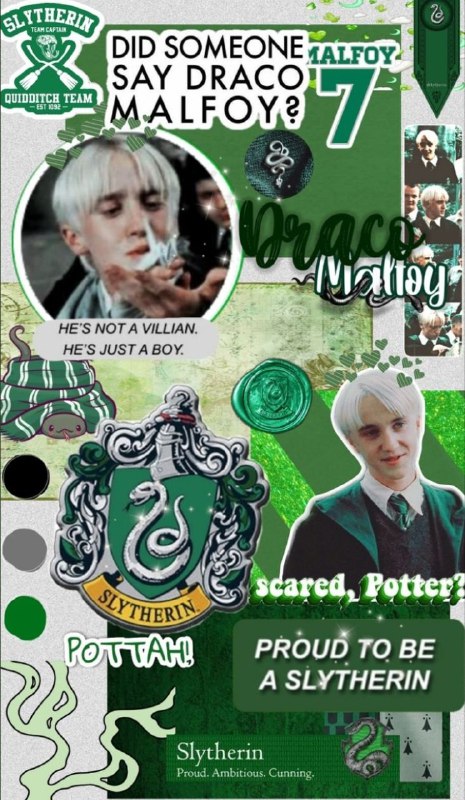 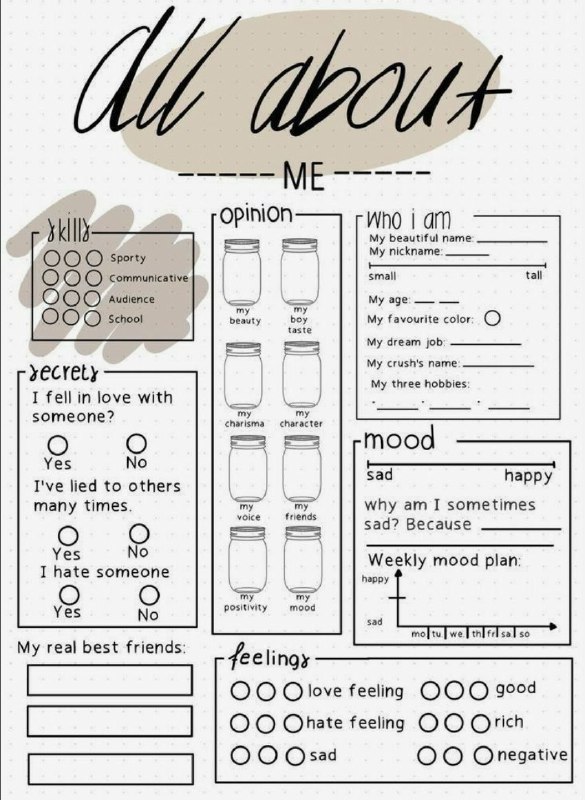 Возможность структурировать информацию
Визуализация
Появляется представление «картинка, воспоминание» по теме урока
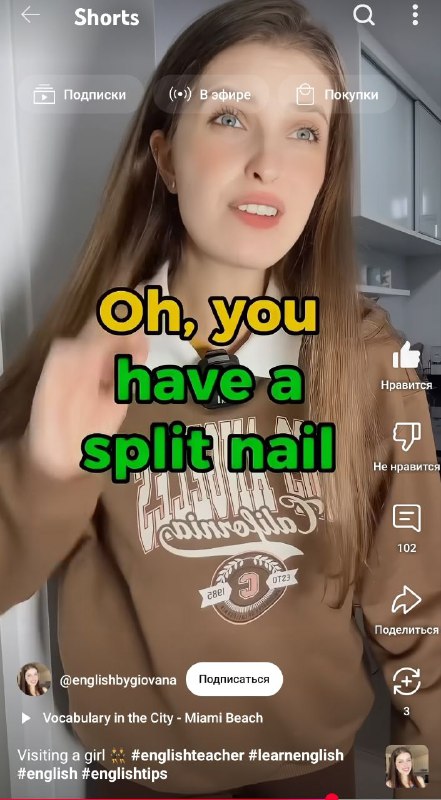 Обучающие SHORT’сы
Tik-tok, USHORTT
Актуальная и свежая информация
Подача информации «в тренде»

На уроках англ.яз.: Разбор современной и актуальной бытовой лексики 
+ формат и длина видео около 60с, что не сильно влияет на ход урока.
Возможность применить знания на практике и получить профит
Рассказать как можно использовать те или иные знания для достижения прибыли.
Тема «Реклама» (разбор правил для составления рекламы и создание своей рекламы для какого-то товара)
Тема «Правильное питание» (разработка и составление рекомендаций по ПП или сбалансированного меню на неделю)
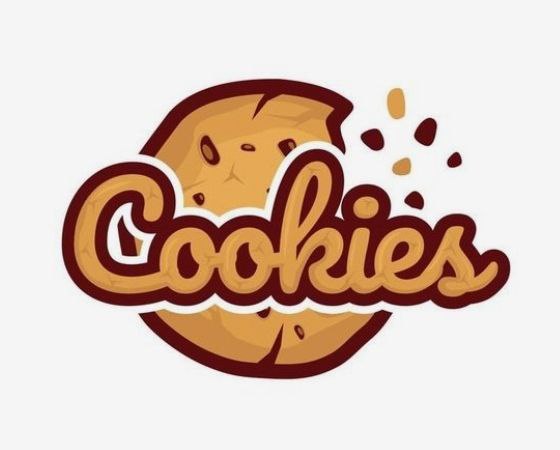 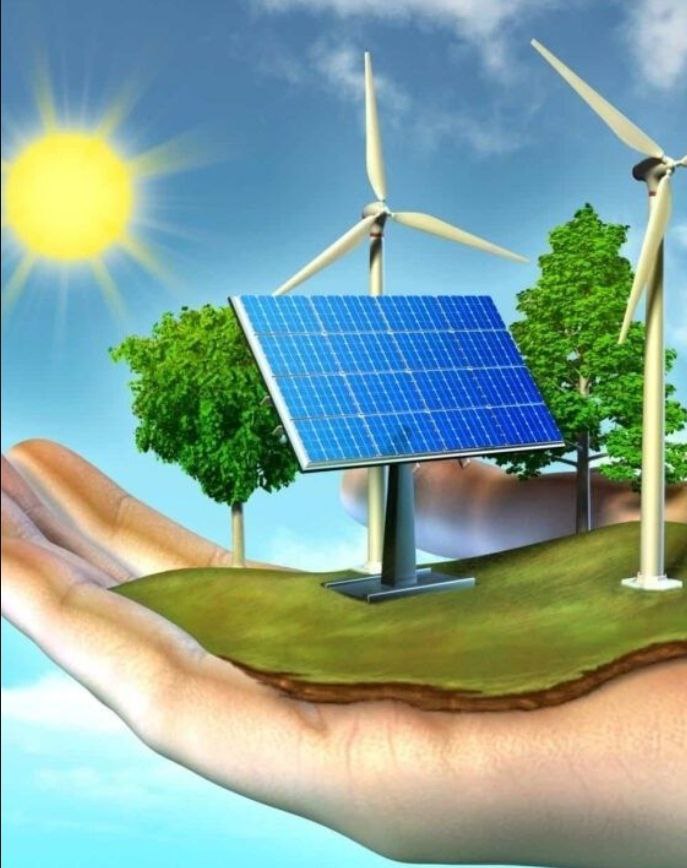 Совместные проекты
Работа над совместным решением какой-либо задачи/ проблемы, которая актуальна на данный момент. 
- Частое отключение электроэнергии. (На уроке по теме «Альтернативные источники энергии» мы совместно выбирали и рассчитывали каким образом мы могли бы решить эту проблему.)
Чек-листы
Достаточно популярная тема. Список, который помогает достигнуть како-либо задачи.
По конкретной теме/ произведению. (Тема «Экология»- чек-лист «Полезные привычки, которые помогут сохранить окружающую среду»)
Для подготовки к к/р. (Что мне нужно повторить, чтобы я успешно справился?)
Добрые дела.
Помощь маме (ко Дню Матери)
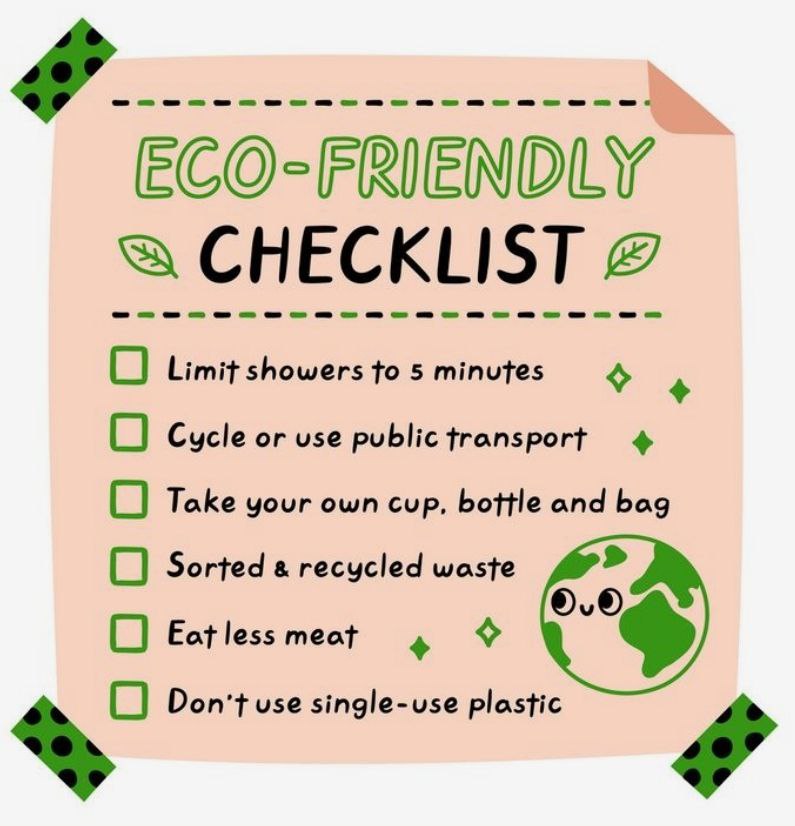 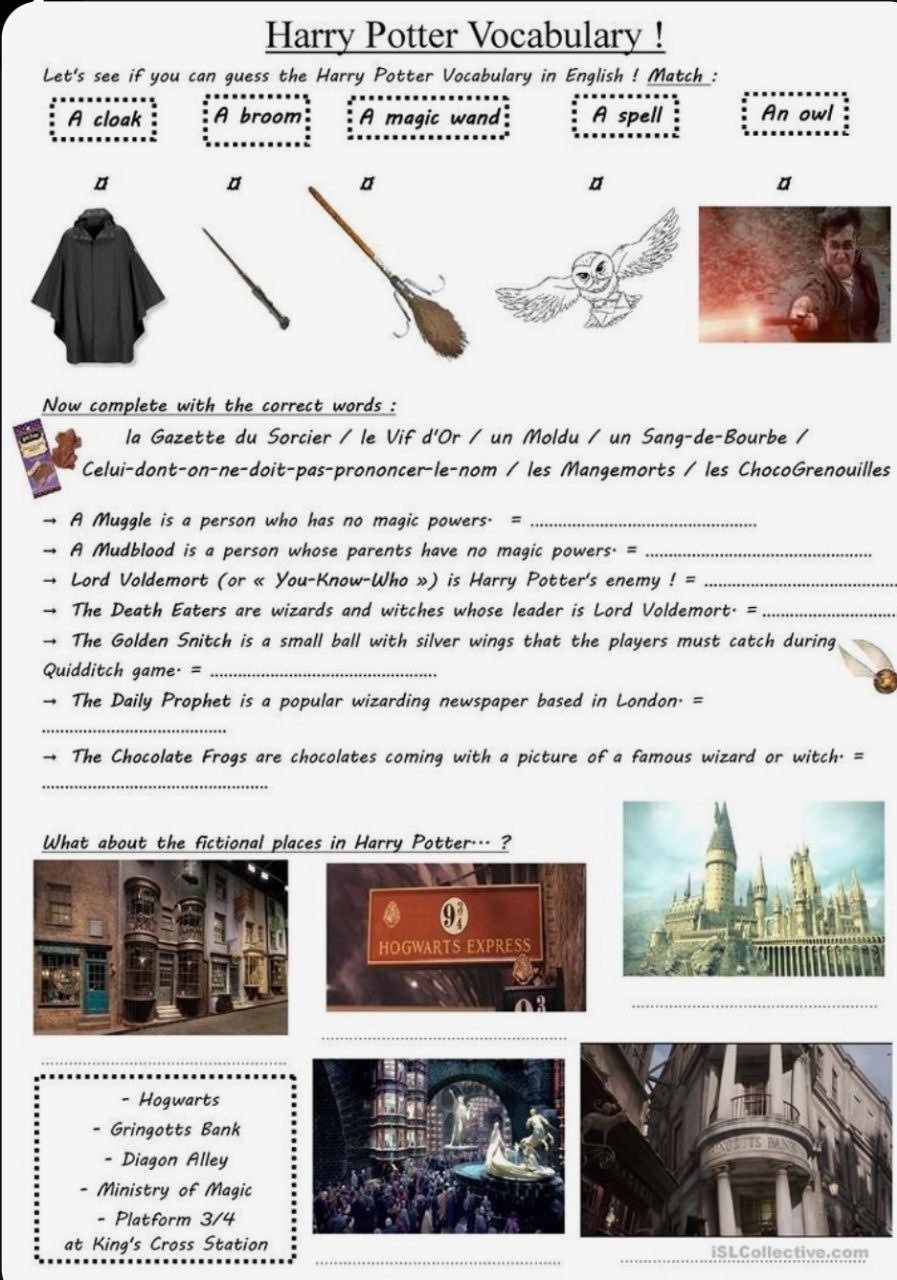 Организация досуга
Домашнее задание = интересное времяпровождение.
Задать на дом посмотреть эпизод сериала/ отрывок фильма.
Творческие задания.
Бытовые ситуации
Ориентир – будущая самостоятельная жизнь.
На уроках:
	англ.яз.: разобрать поход к врачу/ ситуацию на таможне
	математики: рассчитать процент и первоначальный взнос по ипотеке 
	русский язык: «Как правильно сформулировать свой вопрос, чтобы в 	МФЦ 	сделать все с 1 раза.»
	информатика: «Как зарегистрироваться на ГосУслугах и записаться там 	к врачу/ загрузить чеки на возврат средств.»
Спасибо за внимание!<З
Тел. 89124076541
E-mail; geltkm2000@mail.ru